Nói và nghe
Kể chuyện: Cô bé ham đọc sách
Tiếng Việt
KHỞI ĐỘNG
Mời các em hát bài: Em là bông hồng nhỏ

Nhạc và lời: Trịnh Công Sơn
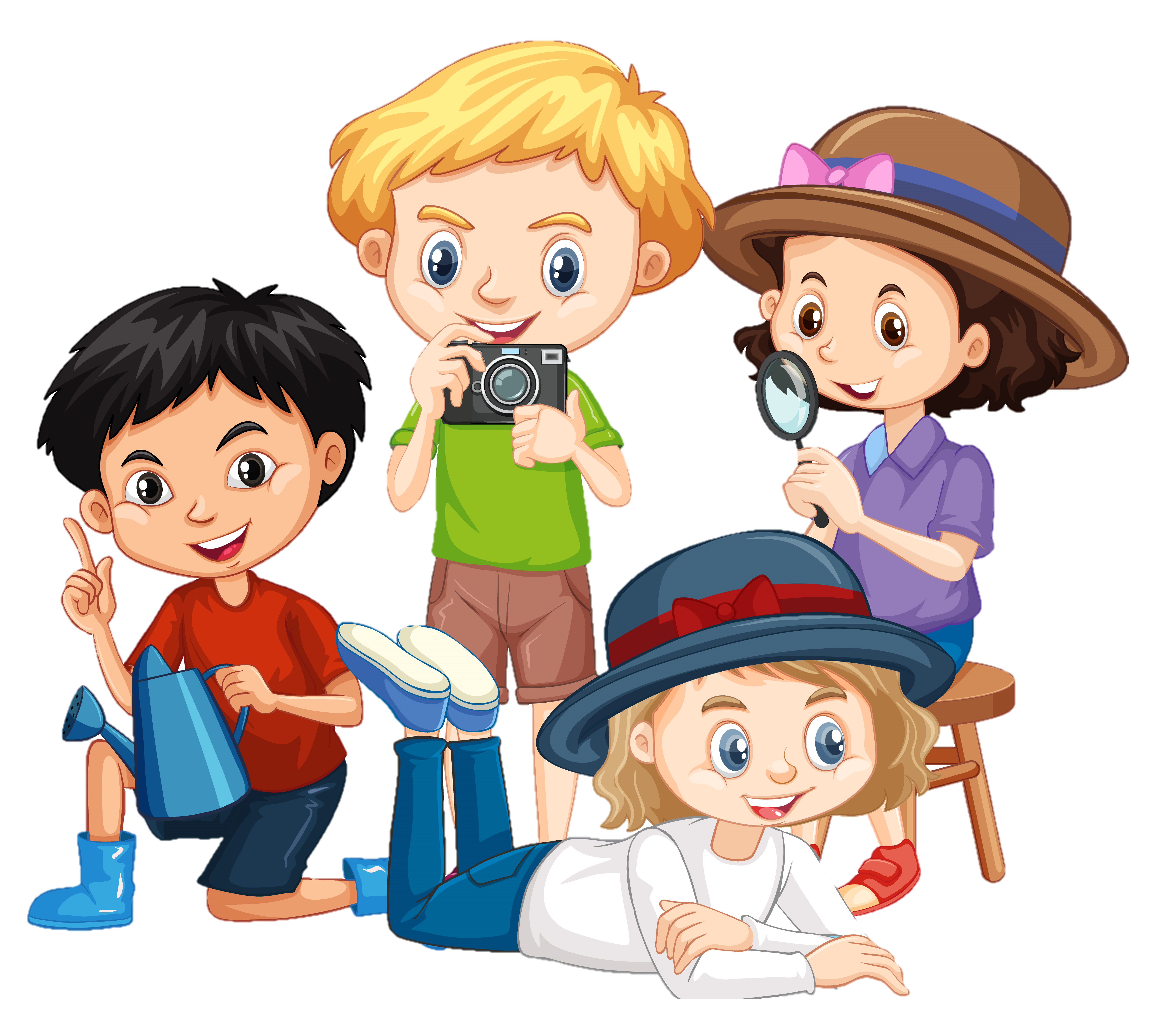 Tiếng Việt
Kể chuyện: Cô bé ham đọc sách
Nói và nghe
Kể chuyện: Cô bé ham đọc sách
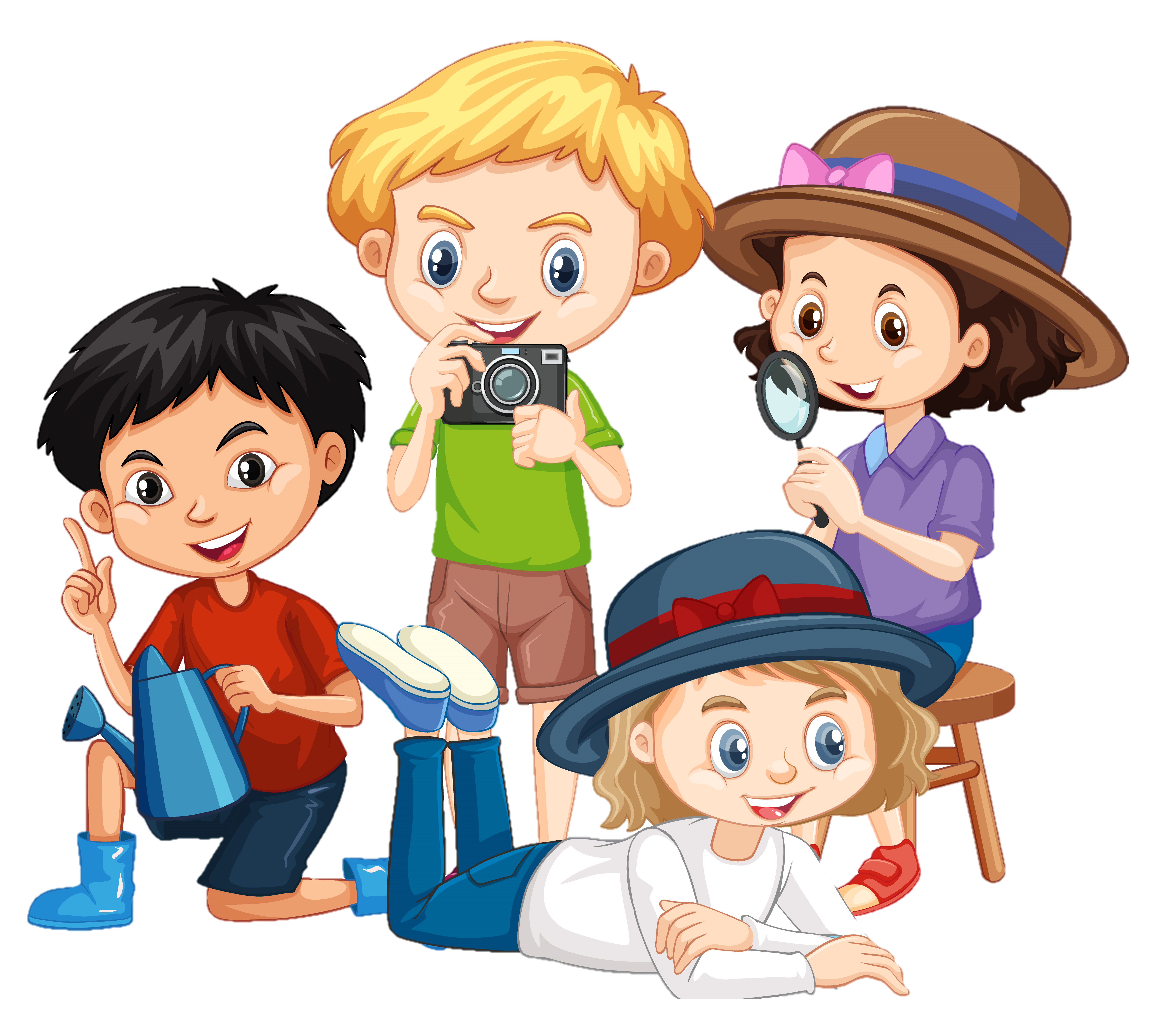 HOẠT ĐỘNG 1: 
NGHE KỂ CHUYỆN
Cô bé ham đọc sách
Ma-ri là một cô bé rất mê sách. Hằng ngày, cứ tan học là cô trốn biệt vào một góc phòng khách, say sưa đọc.
Một hôm, mấy anh chị em muốn rủ Ma-ri cùng chơi, bèn lên tiếng gọi, nhưng Ma-ri mải đọc, không nghe thấy gì. Mấy cô chị bèn nghĩ ra trò nghịch ngợm. Họ xếp ba chiếc ghế nhỏ thành một hình tam giác bao quanh Ma-ri. Chỉ cần cô bé cử động nhẹ, ba chiếc ghế sẽ đổ, Ma-ri sẽ phải ra chơi với họ. Họ hớn hở chờ đợi.
Một phút, hai phút, rồi nửa giờ, một giờ trôi qua, Ma-ri vẫn bất động. Hai giờ sau, cô bé mới đặt cuốn sách xuống, ngẩng đầu lên. Hình tam giác đổ xuống. Mọi người cười rộ. Ma-ri ngạc nhiên nhìn họ. Nhưng sau khi hiểu chuyện, cô bé chỉ cười, rồi lại cầm cuốn sách sang phòng khác, lặng lẽ đọc tiếp.
Nhiều năm sau, cô bé ham đọc sách ngày nào đã trở thành nhà bác học Ma-ri Quy-ri nổi tiếng. Bà hai lần đoạt Giải thưởng Nô-ben và là người phụ nữ đầu tiên đoạt giải thưởng cao quý này.
Theo sách Gương hiếu học của 100 danh nhân đoạt giải Nobel
Tiếng Việt
Kể chuyện: Cô bé ham đọc sách
Em hãy trả lời các câu hỏi gợi ý dưới đây
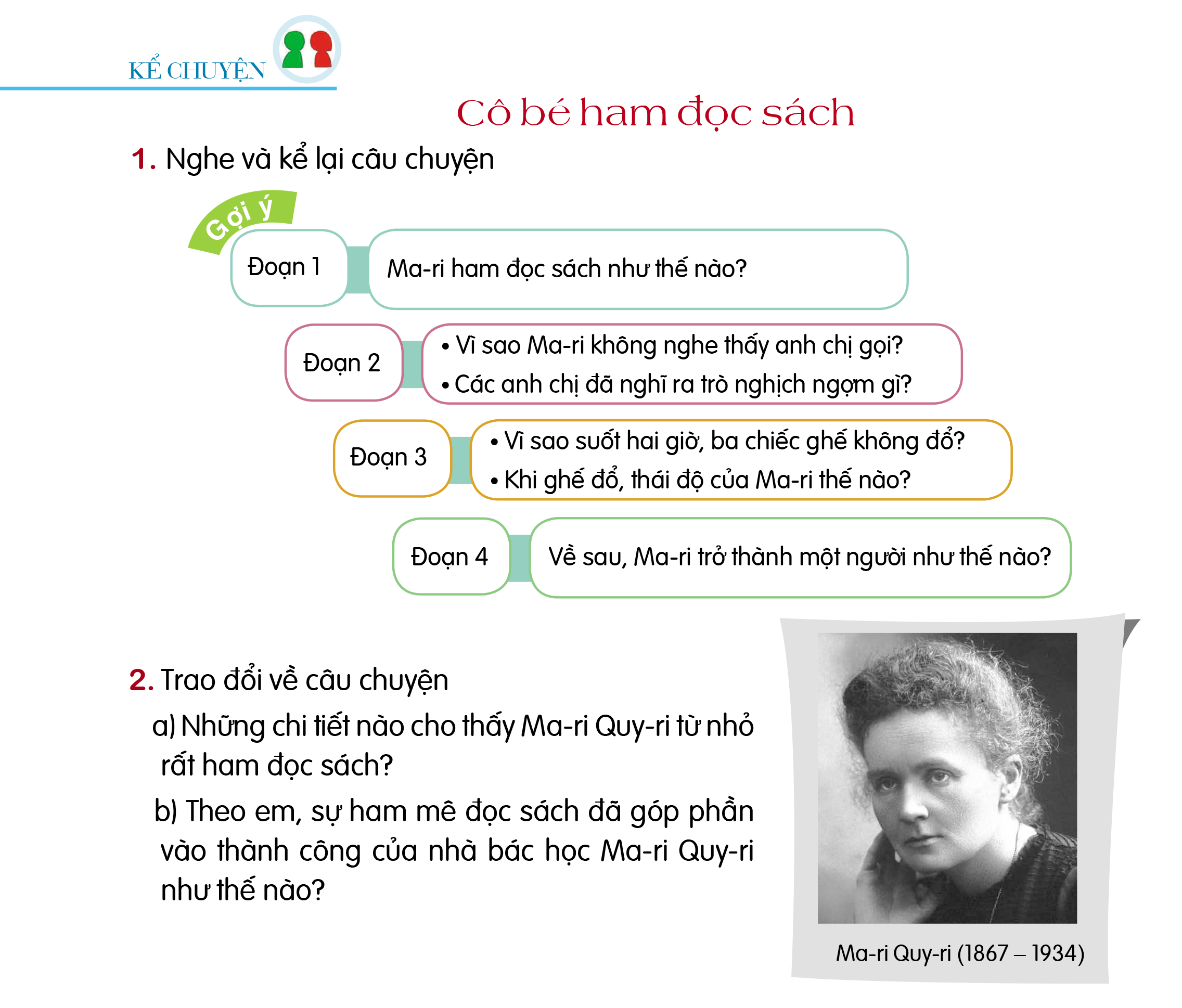 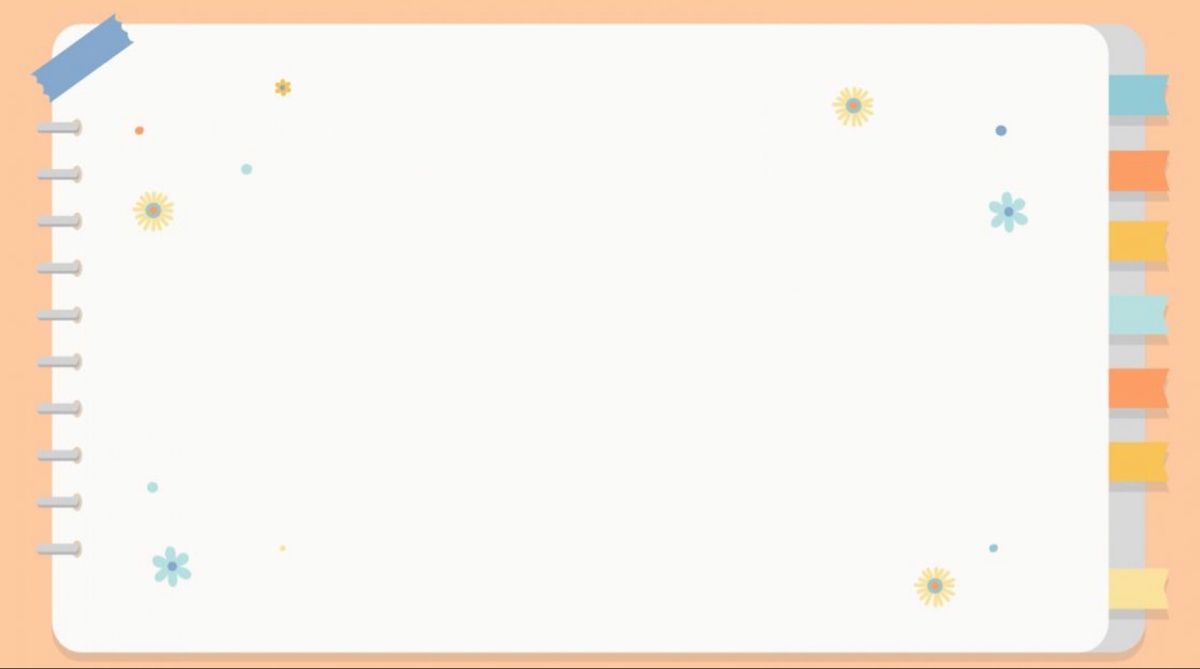 GỢI Ý
ĐOẠN 1
Ma-ri ham đọc sách như 
thế nào?
Hằng ngày, cứ tan học là cô trốn biệt vào một
 góc phòng khách, say sưa đọc.
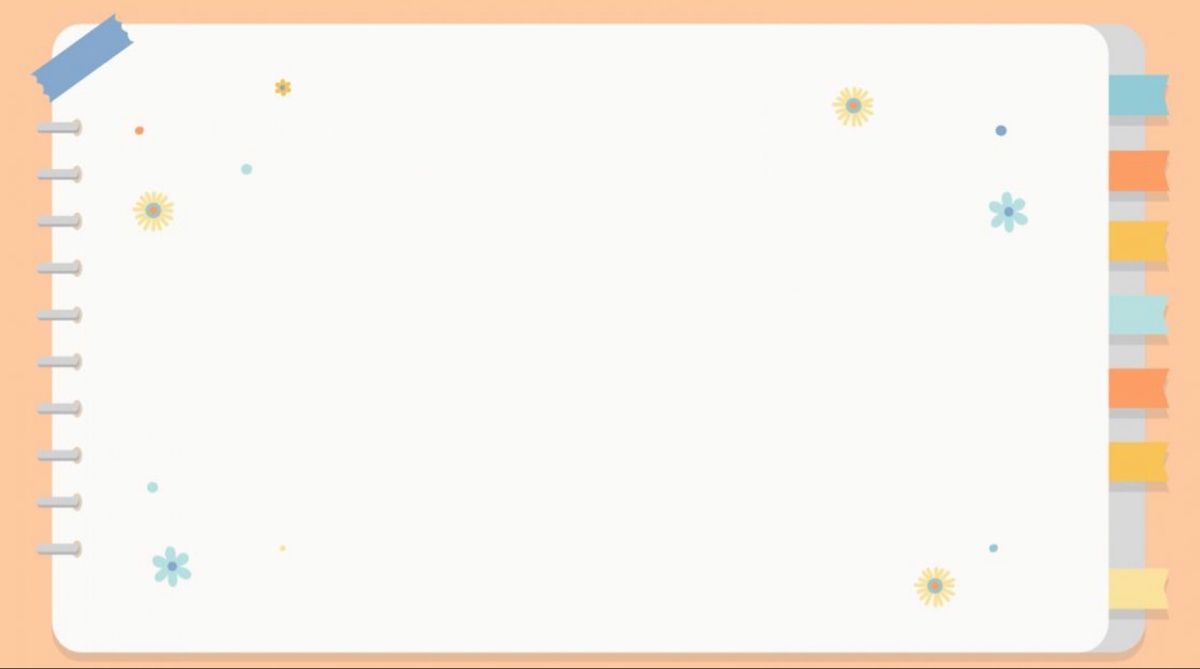 ĐOẠN 2
Vì sao Ma-ri không nghe thấy anh chị gọi?
Ma-ri không nghe thấy anh chị gọi vì cô bé đang mải đọc sách.
Các anh chị đã nghĩ ra trò nghịch ngợm gì?
Họ xếp ba chiếc ghế nhỏ thành hình tam giác bao quanh Ma-ri. Chỉ cần cô bé cử động nhẹ là chiếc ghế sẽ đổ, Ma-ri sẽ ra chơi với họ.
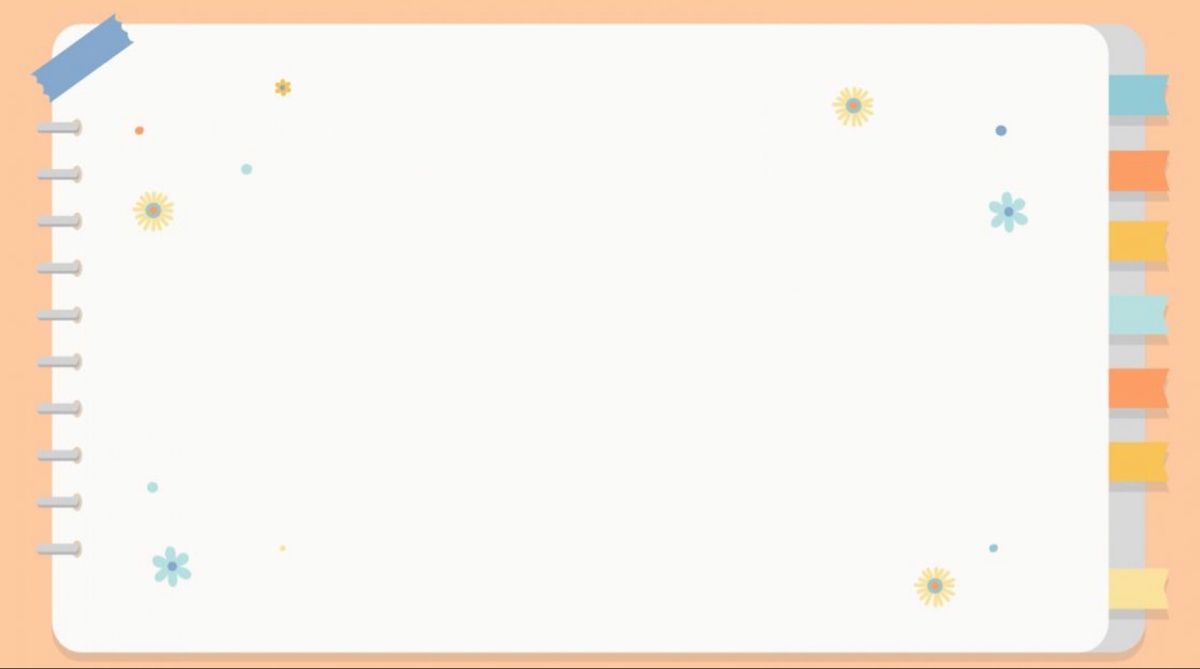 ĐOẠN 3
Vì sao suốt hai giờ, ba chiếc ghế không đổ?
Ma-ri không nghe thấy anh chị gọi vì cô bé đang mải đọc sách.
Khi ghế đổ, thái độ của Ma-ri thế nào?
Ma-ri chỉ cười rồi lại cầm sách sang phòng khác, lặng lẽ đọc tiếp.
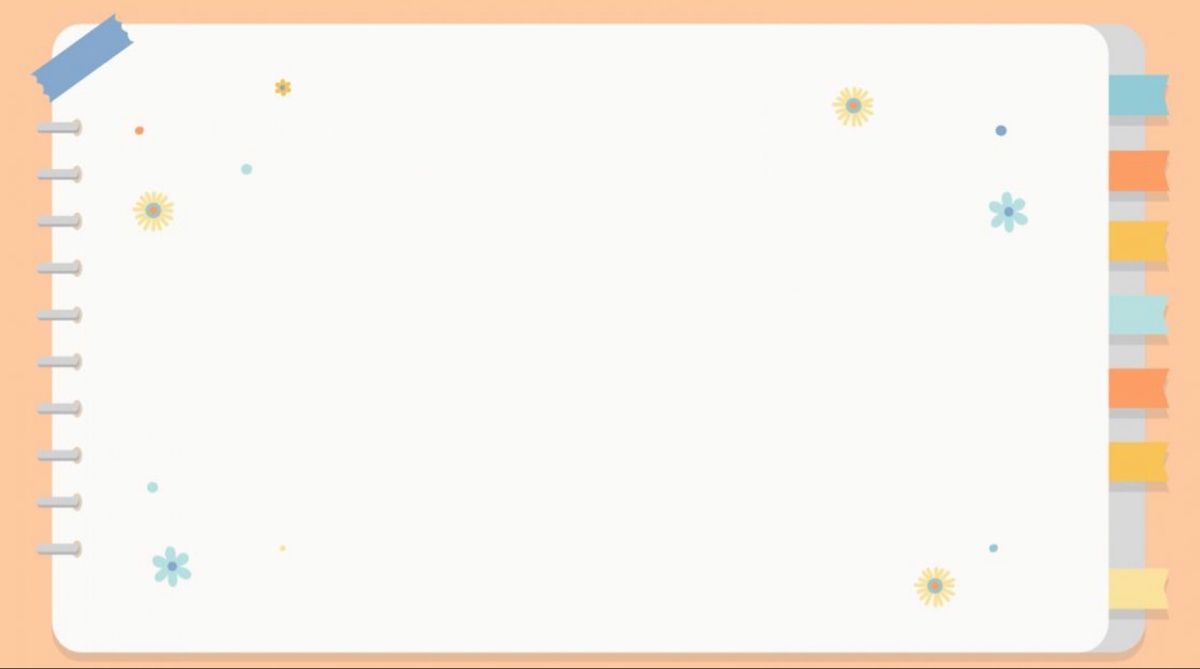 ĐOẠN 4
Về sau Ma-ri trở thành một người như thế nào?
Ma-ri trở thành nhà bác học nổi tiếng. Bà 2 lần đạt giải thưởng Nô-ben và là người phụ nữ đầu tiên đạt giải thưởng cao quý này.
Tiếng Việt
Kể chuyện: Cô bé ham đọc sách
HOẠT ĐỘNG 2: 
KỂ CHUYỆN
Tiếng Việt
Kể chuyện: Cô bé ham đọc sách
KỂ CHUYỆN THEO NHÓM ĐÔI
Nhiệm vụ 1:
TIÊU CHÍ
Lời kể tự nhiên. 
Biết kết hợp nét mặt với giọng kể.
Nắm được nội dung chính của câu chuyện
Nhiệm vụ 2: Kể chuyện trước lớp
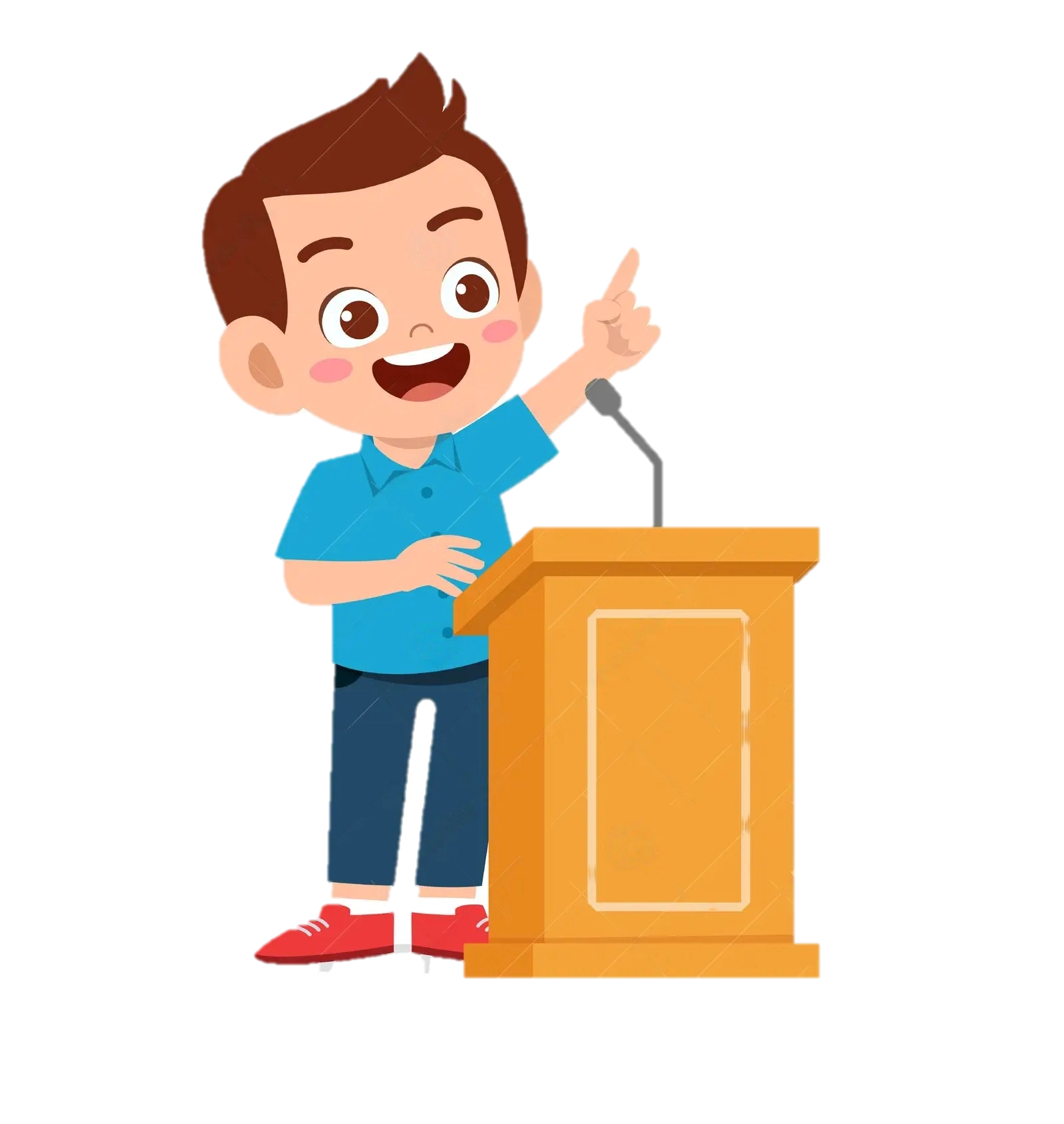 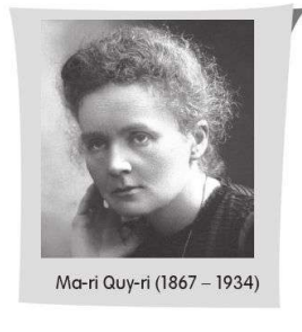 Nhiệm vụ 3 
TRAO ĐỔI VỀ CÂU CHUYỆN
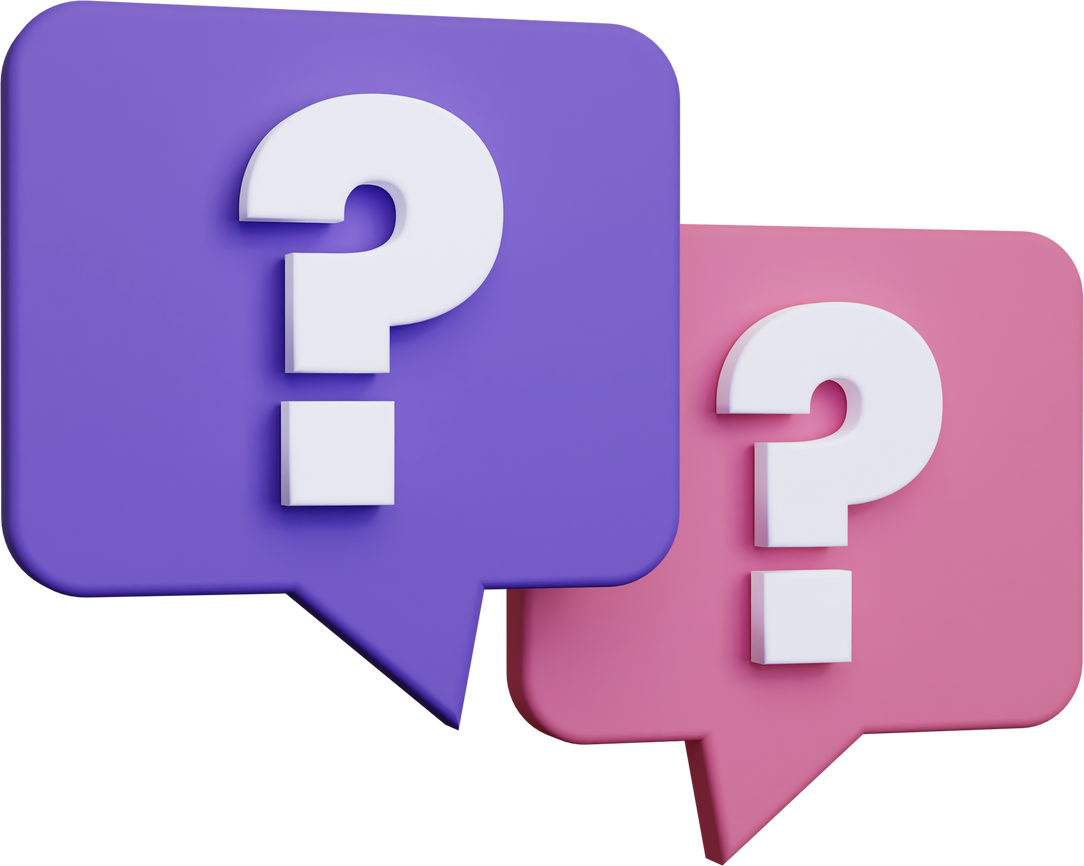 Những chi tiết nào cho thấy Ma-ri Quy-ri từ nhỏ rất ham đọc sách?
Theo em, sự ham mê đọc sách đã góp phần vào thành công của nhà bác học Ma-ri Quy-ri như thế nào?
Em hãy trả lời những câu hỏi sau
+ Hằng ngày, cứ tan học là cô trốn biệt vào một góc phòng khách, say sưa đọc
+ Mải mê đọc đến mức không nghe thấy mấy anh chị em gọi.
a. Những chi tiết nào cho thấy Ma-ri Quy-ri từ nhỏ rất ham đọc sách?
+ Ham đọc sách đến mức mấy anh chị em xếp ghế xung quanh mà không biết.
+ Ngồi im đọc sách suốt 2 tiếng đồng hồ.
+ Ghế đổ, chỉ cười rồi lại cầm cuốn sách sang phòng khác, lặng lẽ đọc tiếp.
b. Theo em, sự ham mê đọc sách đã góp phần vào thành công của nhà bác học Ma-ri Quy-ri như thế nào?
Sự ham mê đã tạo nên thói quen đọc sách và tập trung suy nghĩ ở Ma-ri Quy-ri, giúp bà sau này trở thành một nhà bác học nổi tiếng.
VẬN DỤNG, TRẢI NGHIỆM
Em học được điều gì từ cô bé Ma-ri?
CẢM ƠN CÁC EM ĐÃ CHÚ Ý LẮNG NGHE!